Displaying and Summarizing Quantitative Data
Statistics 3
Summarizing the data will help us when we look at large sets of quantitative data.
Without summaries of the data, it’s hard to grasp what the data tell us. 
The best thing to do is to make a picture…
We can’t use bar charts or pie charts for quantitative data, since those displays are for categorical variables.
Dealing With a Lot of Numbers…
Bins - equal-width sections of a histogram.
The bins and the counts in each bin give the distribution of the quantitative variable.
Histograms
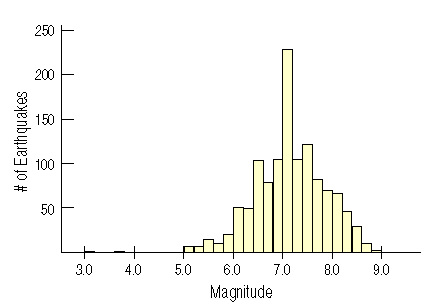 A histogram plots the bin counts as the heights of bars           (like a bar chart).
It displays the distribution at a glance.
Here is a histogram of earthquake magnitudes:
Histograms: Displaying the Distribution
A relative frequency histogram displays the percentage of cases in each bin instead of the count. 
In this way, relative 
    frequency histograms                                                          are faithful to the                                                                  area principle.

Here is a relative                                                   frequency histogram of                                                                       earthquake magnitudes:
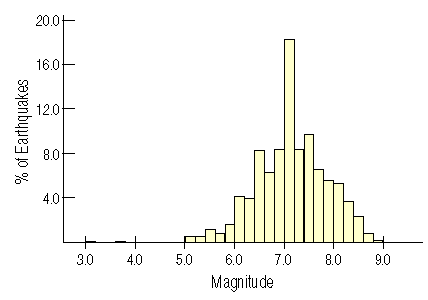 Histograms: Displaying the Distribution
Stem-and-leaf displays show the distribution of a quantitative variable, like histograms do, while preserving the individual values.
Stem-and-leaf displays contain all the information found in a histogram and, when carefully drawn, satisfy the area principle and show the distribution.
Stem-and-Leaf Displays
Compare the histogram and stem-and-leaf display for the pulse rates of 24 women at a health clinic. Which graphical display do you prefer?
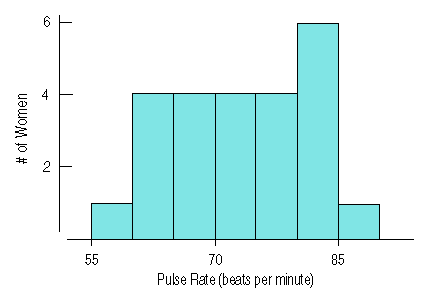 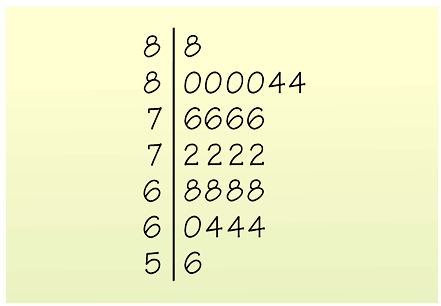 Stem-and-Leaf Example
First, cut each data value into leading digits (“stems”) and trailing digits (“leaves”). 
Use the stems to label the bins.
Use only one digit for each leaf—either round or truncate the data values to one decimal place after the stem.
Constructing a Stem-and-Leaf Display
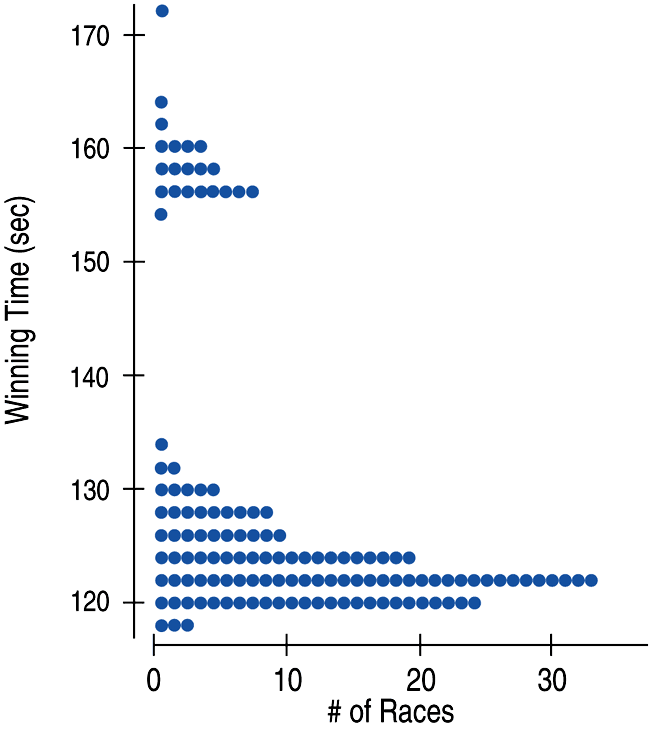 A dotplot is a simple display. It just places a dot along an axis for each case in the data.
The dotplot to the right shows Kentucky Derby winning times, plotting each race as its own dot.
You might see a dotplot displayed horizontally or vertically.
Dotplots
Remember the “Make a picture” rule? 
Now that we have options for data displays, you need to Think carefully about which type of display to make.
Before making a stem-and-leaf display, a histogram, or a dotplot, check the
Quantitative Data Condition: The data are values of a quantitative variable whose units are known.
Think Before You Draw, Again
When describing a distribution, make sure to always tell about three things: shape, center, and spread…
Shape, Center, and Spread
Does the histogram have a single, central hump or several separated humps?
Is the histogram symmetric?
Do any unusual features stick out?
What is the Shape of the Distribution?
Does the histogram have a single, central hump or several separated bumps?
Humps in a histogram are called modes.
A histogram with one main peak is dubbed unimodal; histograms with two peaks are bimodal; histograms with three or more peaks are called multimodal.
Humps
A bimodal histogram has two apparent peaks:
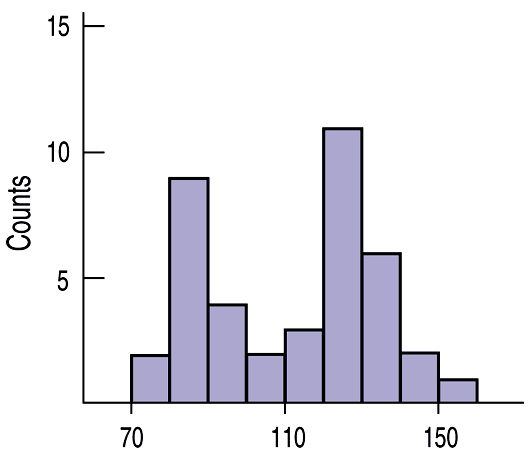 Humps (cont.)
A histogram that doesn’t appear to have any mode and in which all the bars are approximately the same height is called uniform:
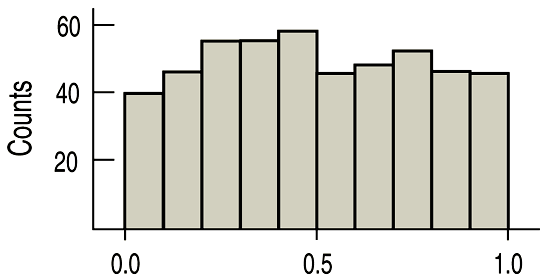 Humps (cont.)
Is the histogram symmetric?
If you can fold the histogram along a vertical line through the middle and have the edges match pretty closely, the histogram is symmetric.
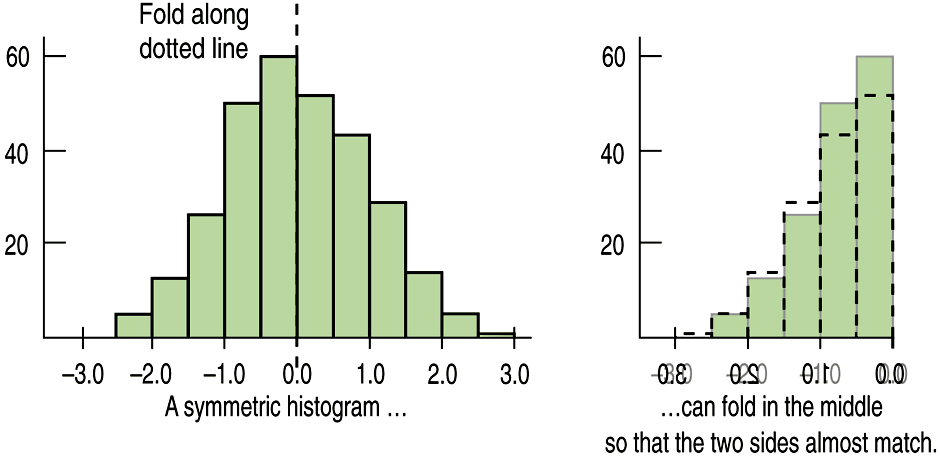 Symmetry
The (usually) thinner ends of a distribution are called the tails. If one tail stretches out farther than the other, the histogram is said to be skewed to the side of the longer tail.
In the figure below, the histogram on the left is said to be skewed left, while the histogram on the right is said to be skewed right.
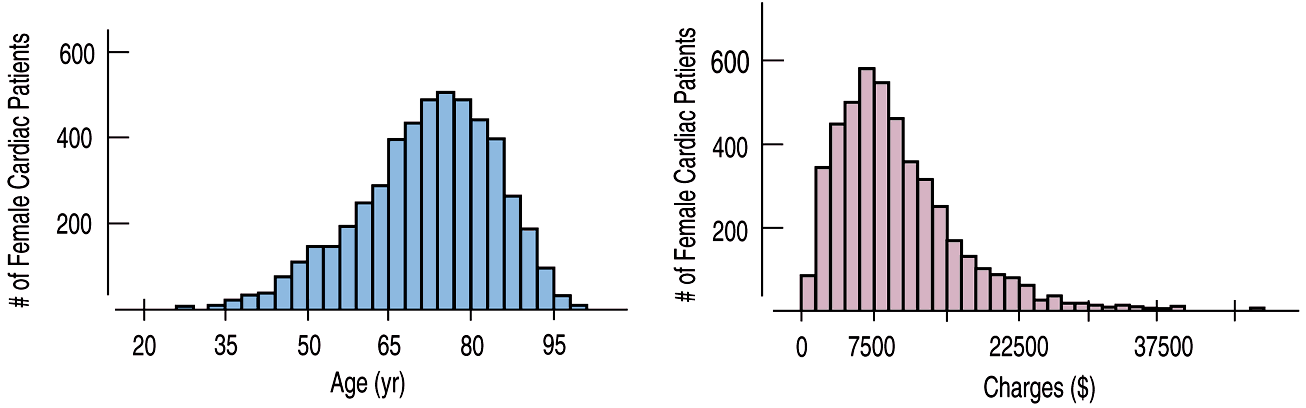 Symmetry (cont.)
Do any unusual features stick out?
Sometimes it’s the unusual features that tell us something interesting or exciting about the data.
You should always mention any stragglers, or outliers, that stand off away from the body of the distribution.
Are there any gaps in the distribution? If so, we might have data from more than one group.
Anything Unusual?
The following histogram has outliers—there are three cities in the leftmost bar:
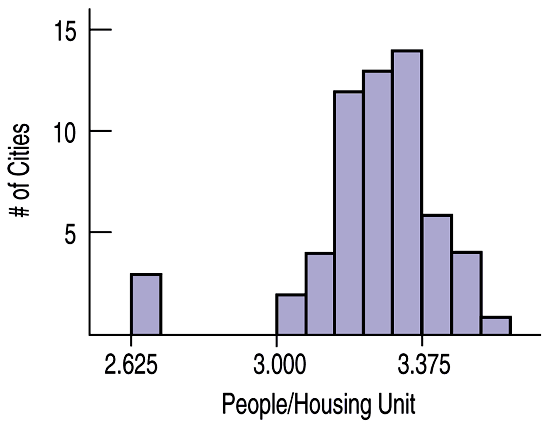 Anything Unusual?
The supplied data (file available) shows the magnitude of the Richter scale of 57 earthquakes that occurred during the week of Oct 15 – 22, 2007
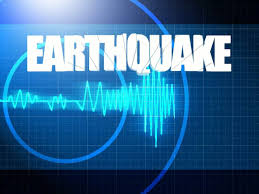 Example
Or download
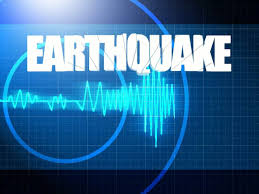 The Data
Create a histogram, with sensible bins
What is the width of the bins?

Create a stem and leaf plot
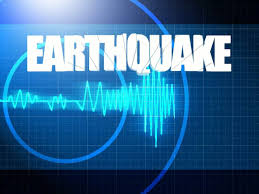 Example
Centers of Data
Statistics 3
If you had to pick a single number to describe all the data what would you pick?
It’s easy to find the center when a histogram is unimodal and symmetric—it’s right in the middle.
On the other hand, it’s not so easy to find the center of a skewed histogram or a histogram with more than one mode.
Where is the Center?
The median is the value with exactly half the data values below it and half above it.
It is the middle data                                                      value (once the data                                                   values have been 
   ordered) that divides
   the histogram into 					two equal areas
It has the same units					as the data
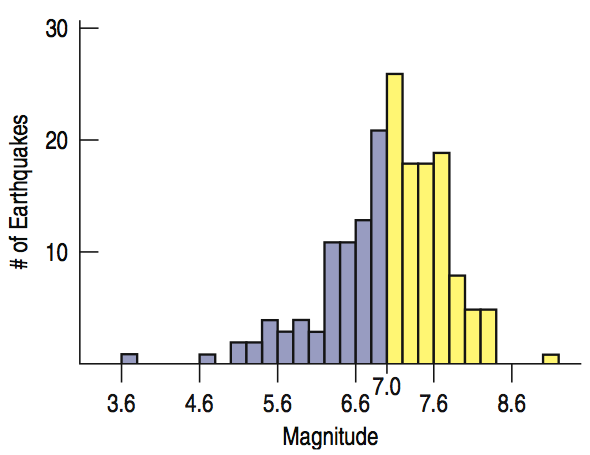 Center of a Distribution -Median
Variation matters, and Statistics is about variation.
Are the values of the distribution tightly clustered around the center or more spread out?
Always report a measure of spread along with a measure of center when describing a distribution numerically.
How Spread Out is the Distribution?
The range of the data is the difference between the maximum and minimum values: 
Range = max – min
A disadvantage of the range is that a single extreme value can make it very large and, thus, not representative of the data overall.
Spread: Home on the Range
The interquartile range (IQR) lets us ignore extreme data values and concentrate on the middle of the data.
To find the IQR, we first need to know what quartiles are…
Spread: The Interquartile Range
Quartiles divide the data into four equal sections. 
One quarter of the data lies below the lower quartile, Q1
One quarter of the data lies above the upper quartile, Q3.
The quartiles border the middle half of the data.

The difference between the quartiles is the interquartile range (IQR), so 
IQR = upper quartile – lower quartile
Spread: The Interquartile Range
The lower and upper quartiles are the 25th and 75th percentiles of the data, so…
The IQR contains the middle 50% of the values of the distribution, as shown in figure:
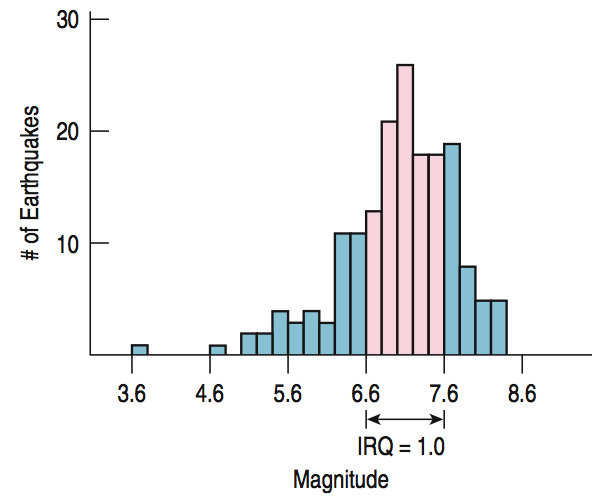 Spread: The Interquartile Range
The 5-number summary of a distribution reports its median, quartiles, and extremes (maximum and minimum)
The 5-number summary for the recent tsunami earthquake Magnitudes looks like this:
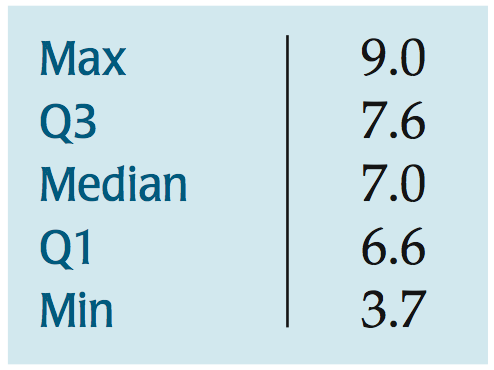 5-Number Summary
When we have symmetric data, there is an alternative other than the median.
If we want to calculate a number, we can average the data.
We use the Greek letter sigma to mean “sum” and write:
The formula says that to find the mean, we add up all the values of the variable and divide by the number of data values, n.
Summarizing Symmetric Distributions - Mean
The mean feels like the center because it is the point where the histogram balances:
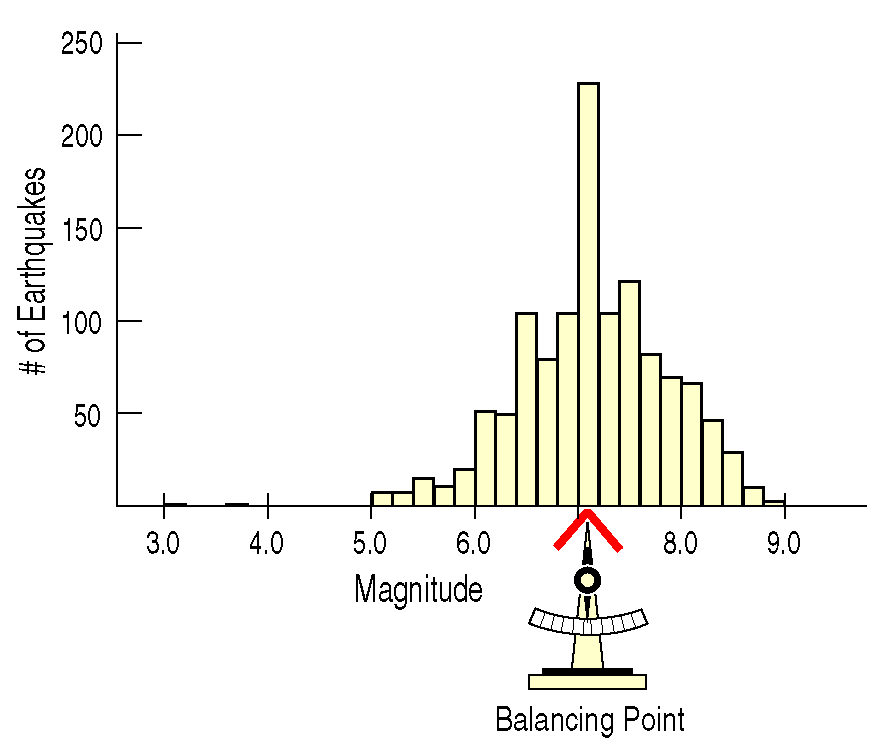 Summarizing Symmetric Distributions - Mean
Because the median considers only the order of values, it is resistant to values that are extraordinarily large or small; it simply notes that they are one of the “big ones” or “small ones” and ignores their distance from center.
To choose between the mean and median, start by looking at the data.  If the histogram is symmetric and there are no outliers, use the mean.  
However, if the histogram is skewed or with outliers, you are better off with the median.
Mean or Median?
A more powerful measure of spread than the IQR is the standard deviation, which takes into account how far each data value is from the mean.
A deviation is the distance that a data value is from the mean. 
Since adding all deviations together would total zero, we square each deviation and find an average of sorts for the deviations.
What About Spread? The Standard Deviation
The variance, notated by s2, is found by summing the squared deviations and (almost) averaging them:



The variance will play a role later in our study, but it is problematic as a measure of spread—it is measured in squared units!
What About Spread? The Standard Deviation
The standard deviation, s, is just the square root of the variance and is measured in the same units as the original data.
What About Spread? The Standard Deviation
Since Statistics is about variation, spread is an important fundamental concept of Statistics.
Measures of spread help us talk about what we don’t know.
When the data values are tightly clustered around the center of the distribution, the IQR and standard deviation will be small.
When the data values are scattered far from the center, the IQR and standard deviation will be large.
Thinking About Variation
The following data is accurate weight for a group of pennies
Create a histogram
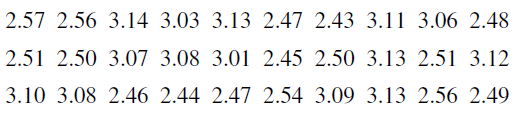 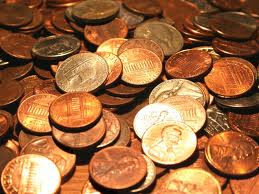 Example
What does the histogram tell us about the weight of the pennies?
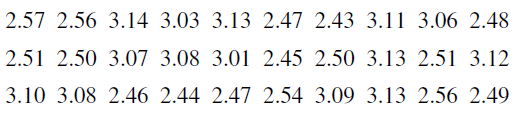 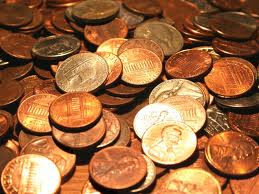 Example
Can the data be re-sorted and analyzed again?
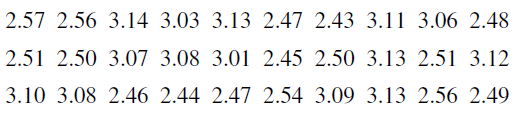 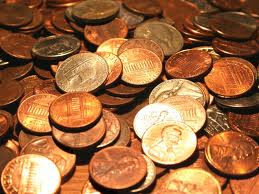 Example
Compare the IQR of each new set of data?
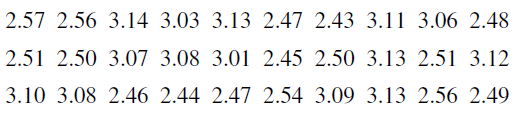 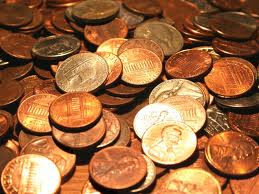 Example
When telling about quantitative variables, start by making a histogram or stem-and-leaf display and discuss the shape of the distribution.
Tell -- Draw a Picture
Next, always report the shape of its distribution, along with a center and a spread.
If the shape is skewed, report the median and IQR.
If the shape is symmetric, report the mean and standard deviation and possibly the median and IQR as well.
Tell -- Shape, Center, and Spread
If there are multiple modes, try to understand why. If you identify a reason for the separate modes, it may be good to split the data into two groups.

If there are any clear outliers and you are reporting the mean and standard deviation, report them with the outliers present and with the outliers removed. The differences may be quite revealing.
Note: The median and IQR are not likely to be affected by the outliers.
Tell -- What About Unusual Features?
Don’t make a histogram of a categorical variable—bar charts or pie charts should be used for categorical data.

Don’t look for shape,                                                 center, and spread                                                          of a bar chart.
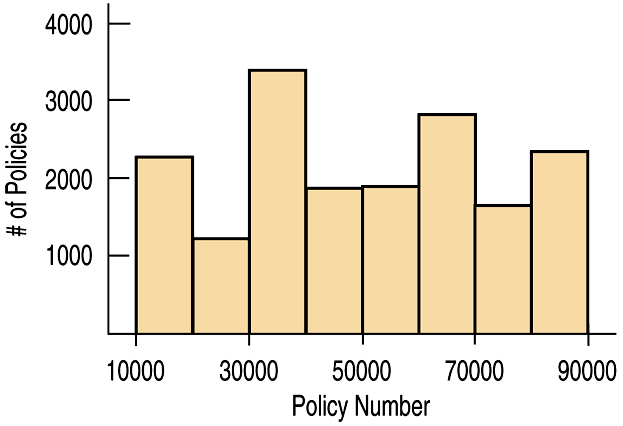 What Can Go Wrong?
Don’t use bars in every display—save them for histograms and bar charts.
Below is a badly drawn plot and the proper histogram for the number of juvenile bald eagles sighted in a collection of weeks:
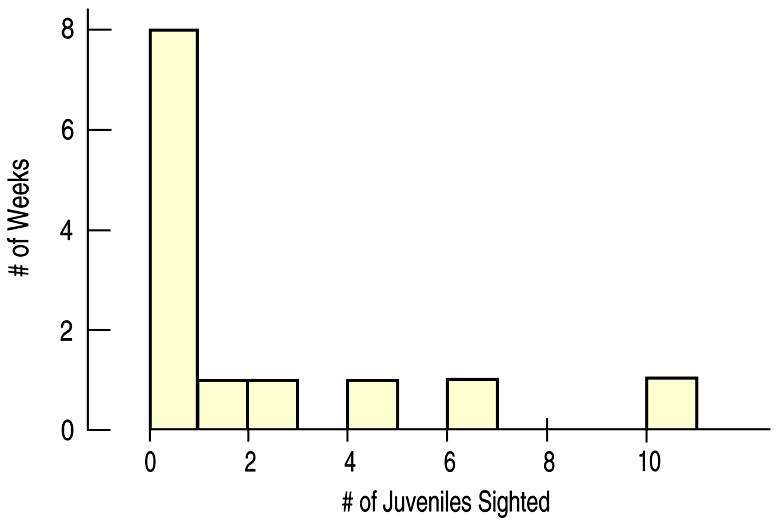 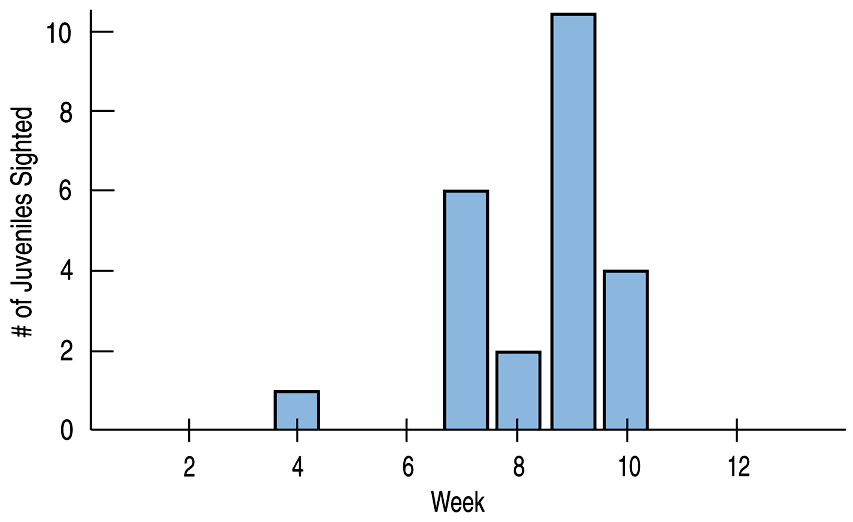 What Can Go Wrong?
Choose a bin width appropriate to the data.
Changing the bin width changes the appearance of the histogram:
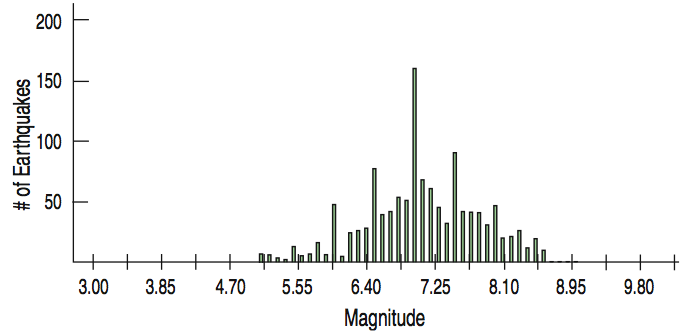 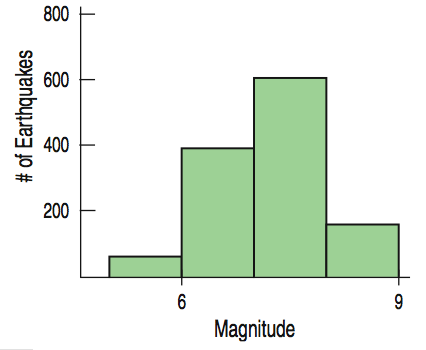 What Can Go Wrong?
Don’t forget to do a reality check – don’t let the calculator do the thinking for you.
Don’t forget to sort the values before finding the median or percentiles.
Don’t worry about small differences when using different methods.
Don’t compute numerical summaries of a categorical variable.
Don’t report too many decimal places.
Don’t round in the middle of a calculation.
Watch out for multiple modes
Beware of outliers
Make a picture … make a picture . . . make a picture !!!
What Can Go Wrong?
We’ve learned how to make a picture for quantitative data to help us see the story the data have to Tell.
We can display the distribution of quantitative data with a histogram, stem-and-leaf display, or dotplot.
We’ve learned how to summarize distributions of quantitative variables numerically.
Measures of center for a distribution include the median and mean.
Measures of spread include the range, IQR, and standard deviation.
Use the median and IQR when the distribution is skewed.  Use the mean and standard deviation if the distribution is symmetric.
What have we learned?
We’ve learned to Think about the type of variable we are summarizing.
All methods of this chapter assume the data are quantitative.
The Quantitative Data Condition serves as a check that the data are, in fact, quantitative.
What have we learned?
Pages 64 – 72

3, 4, 10, 12, 14, 16, 25, 27, 29, 36
Homework